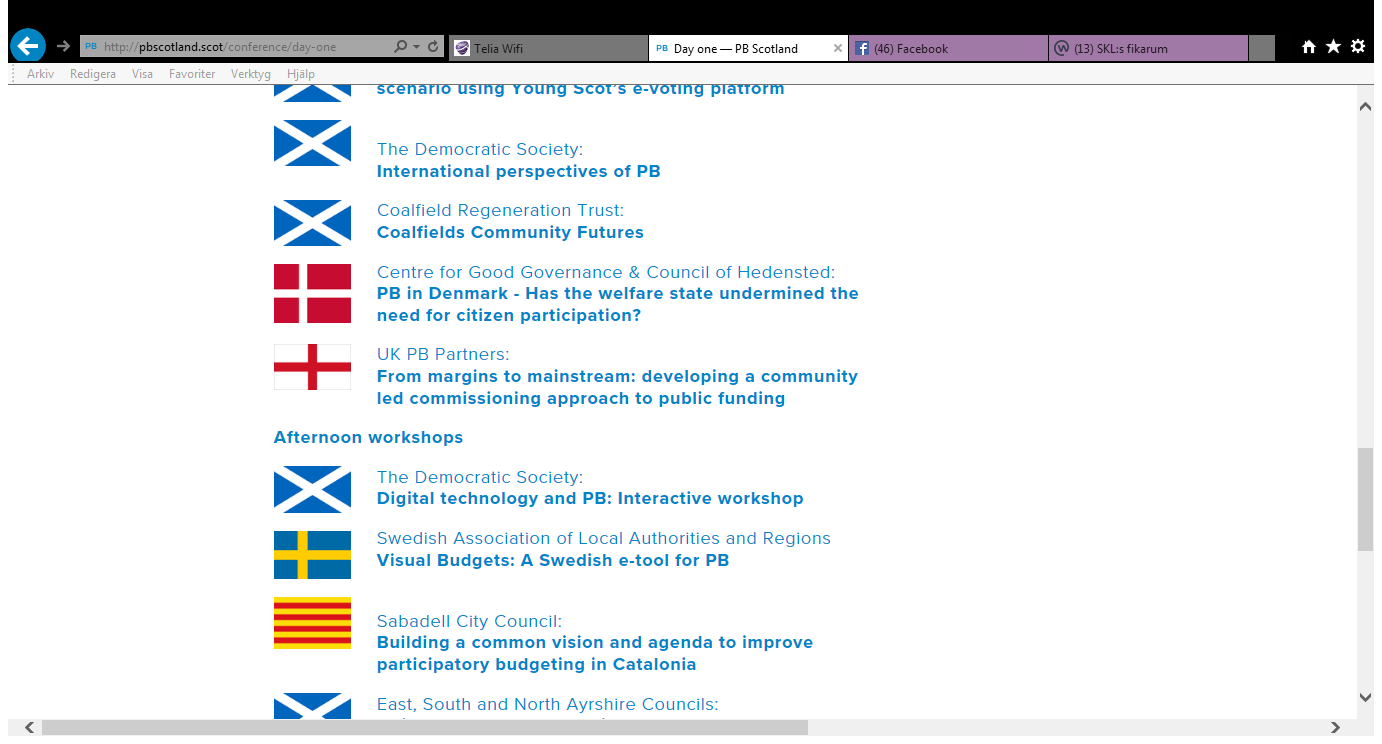 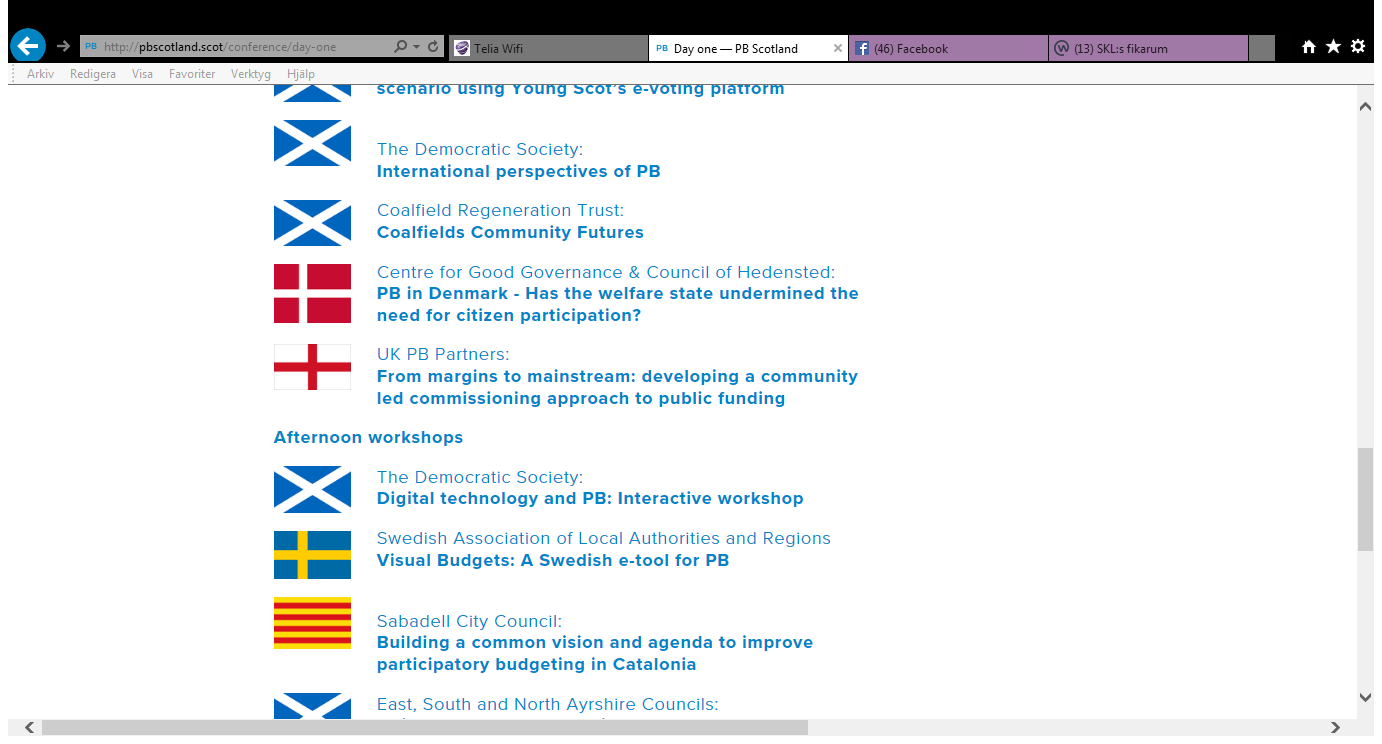 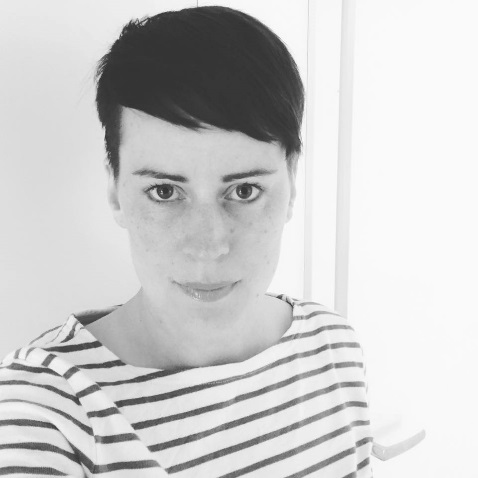 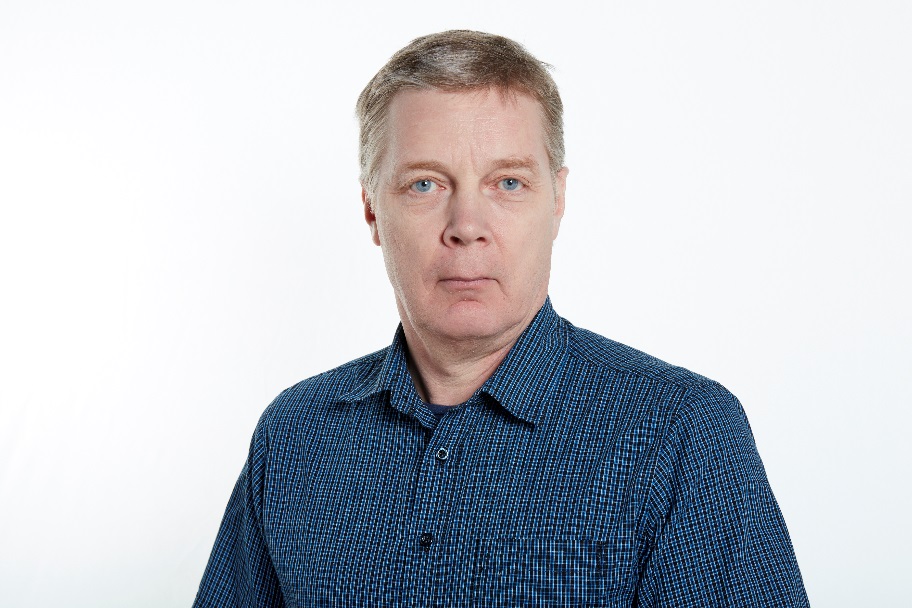 Anders Nordh
Malin Svanberg
The Swedish Association of Local Authorities and Regions (SALAR)
SALAR represents Sweden’s 290 municipalities and 20 county councils/regions.
It acts as an employer’s organisation, and it defends and promotes the interests of its members, for example by working to strengthen local selfgovernment and the development of regional and local democracy.
Facts
Population: 9 million inhabitants
Form of government: Constitutional monarchy, parliamentary democracy

Parliament: The Riksdag, with 349 members in one chamber
Capital: Stockholm. The largest city in Sweden. Population 864 324 
Bjurholm: The smallest municipality in Sweden, 2 517 inhabitants
Average municipality, 16 000 inhabiants
Revenues of the municipalities…
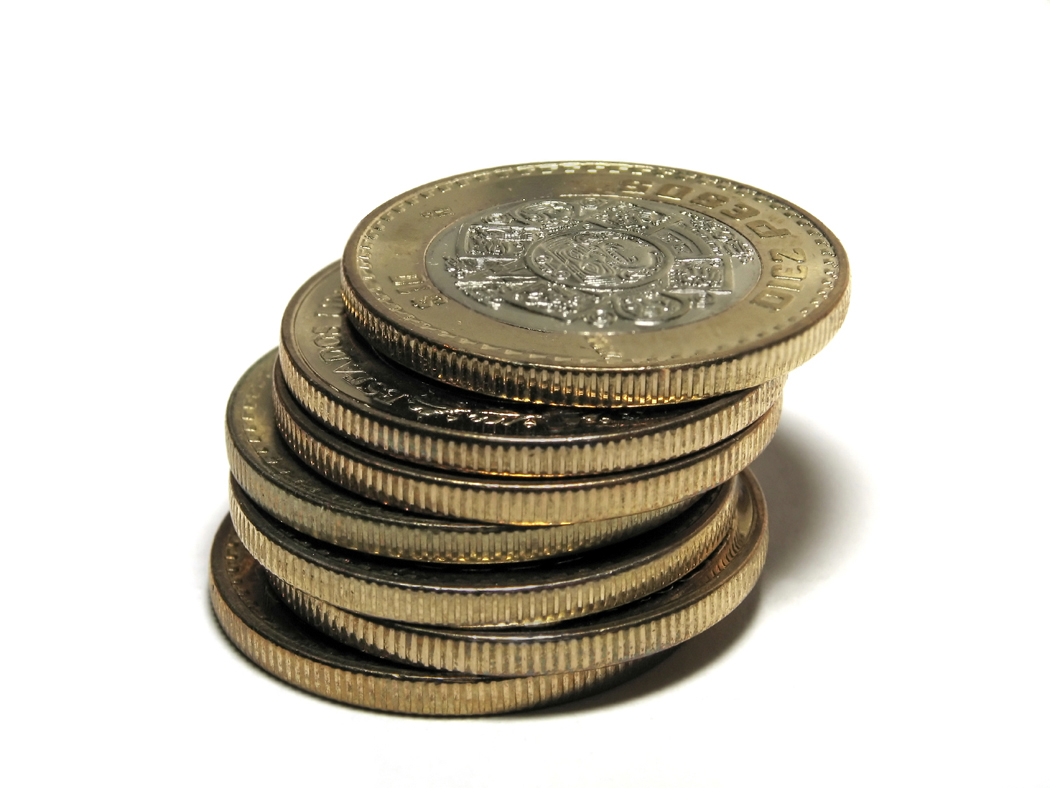 Taxes 	69%
Government grants 	14%
Fees and charges 	7%
Sale of services and contracts	1%
Rents and leases 	4%
Other revenue 	5%
High turn out
But…
PB in Sweden since 2009
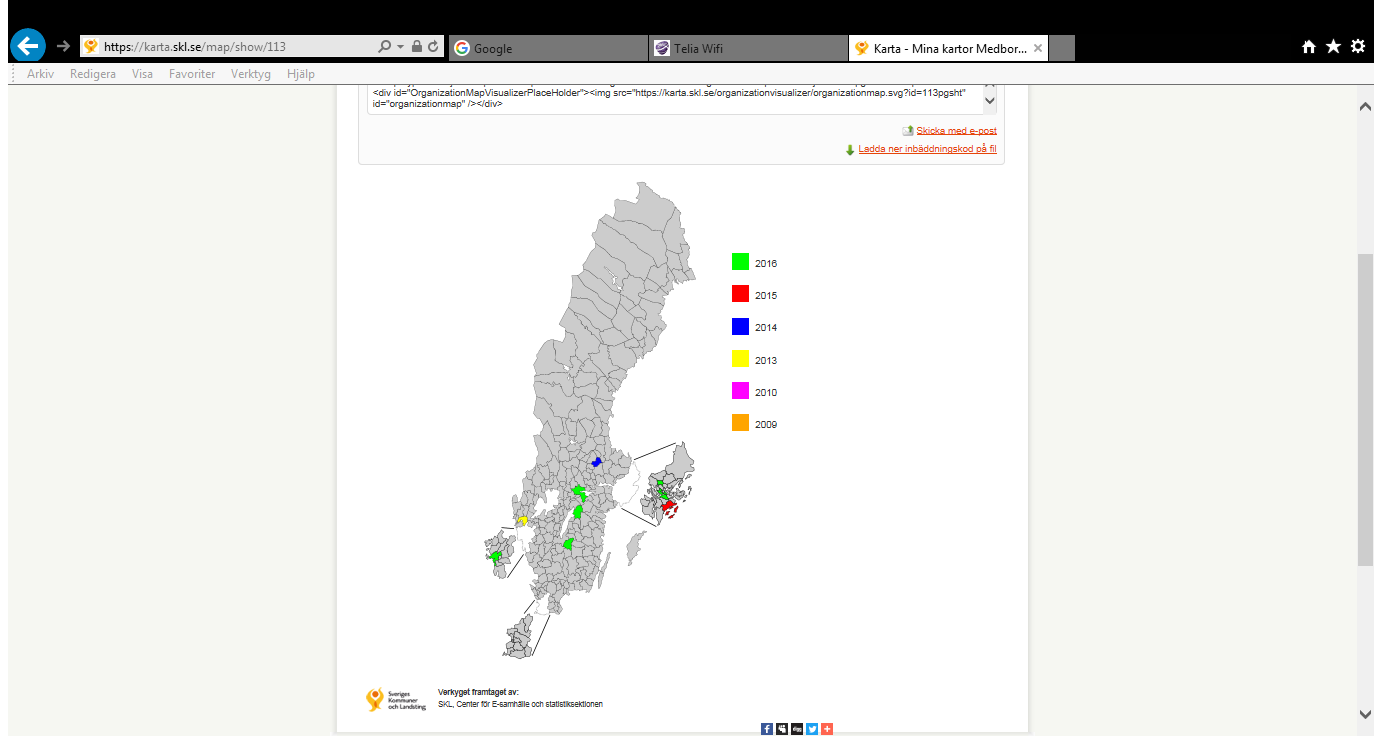 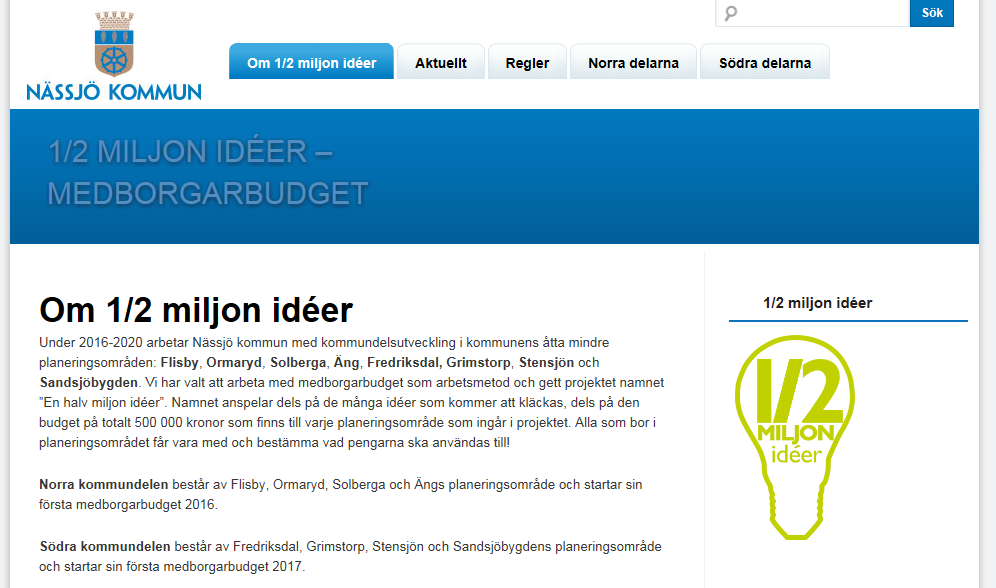 Inhabitants 16 678
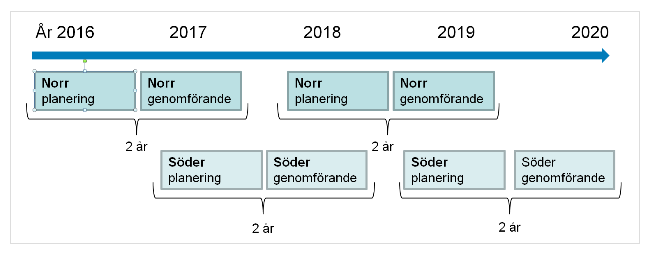 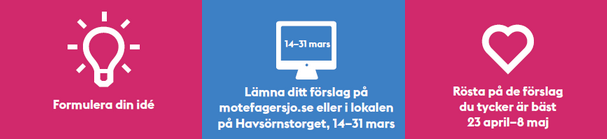 Inhabitants (district) 55 300
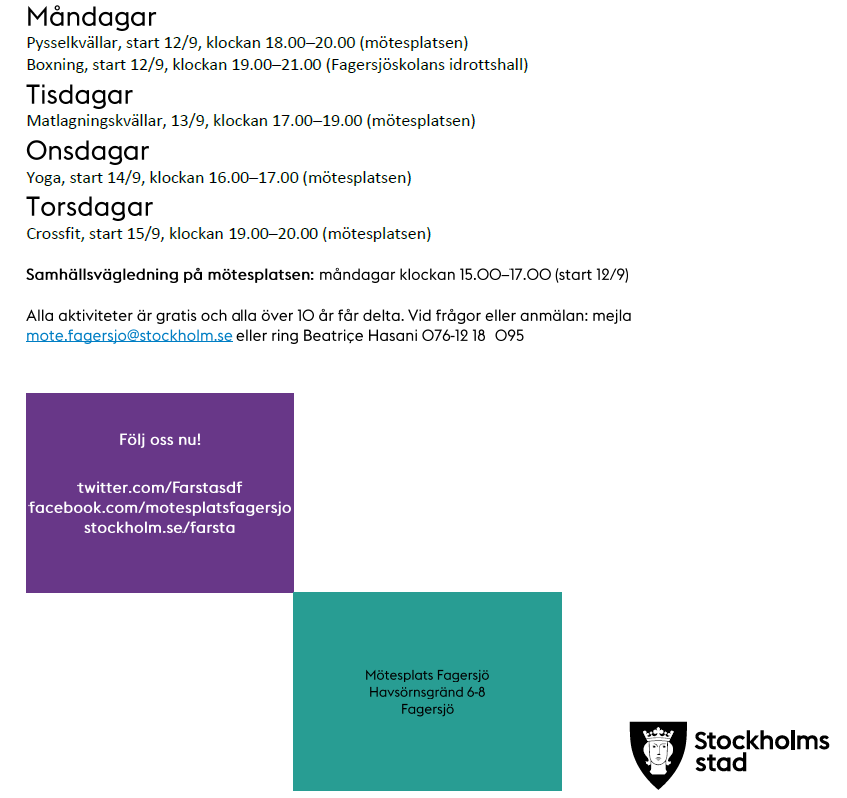 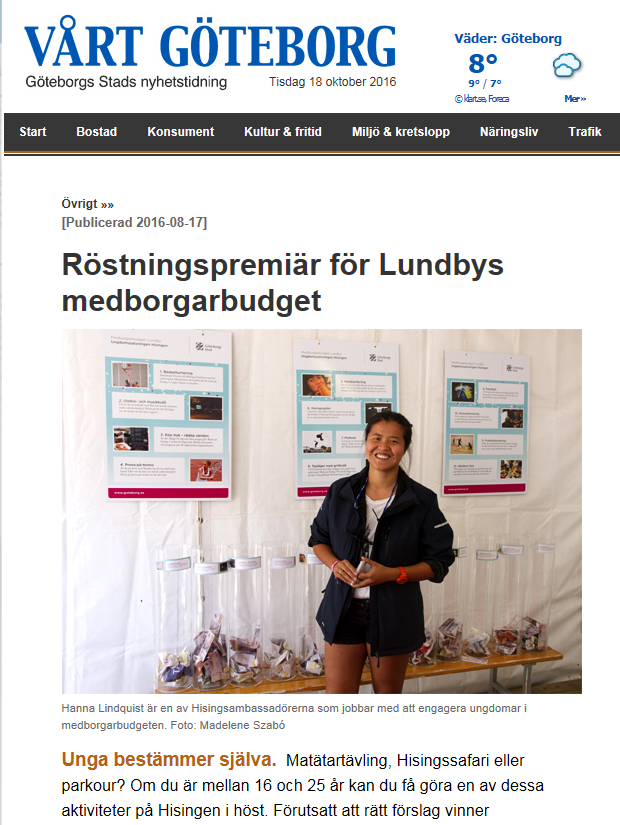 Inhabitants (district) 144 000
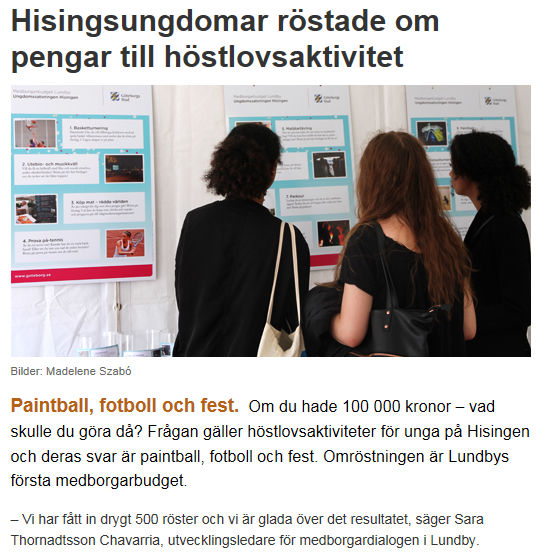 Visual budget started as a prototype

Open source
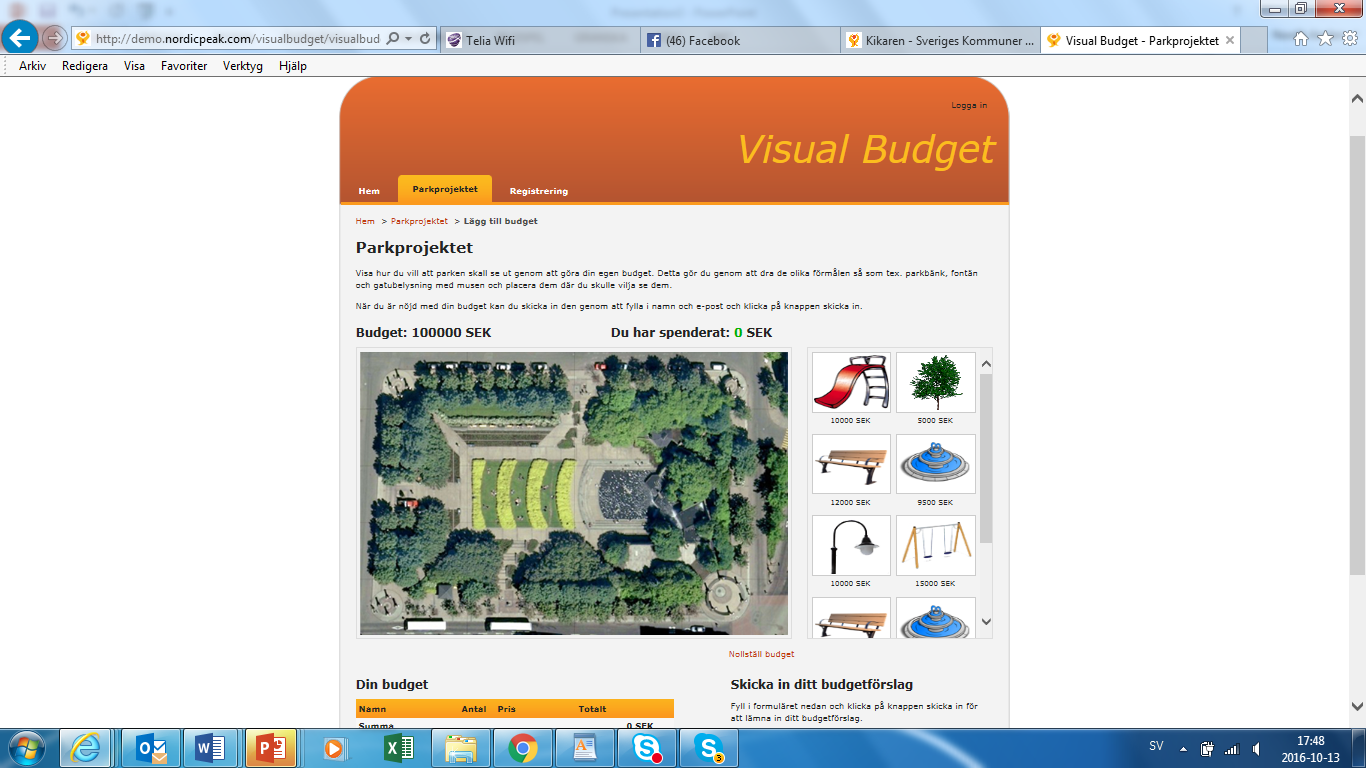 Another version
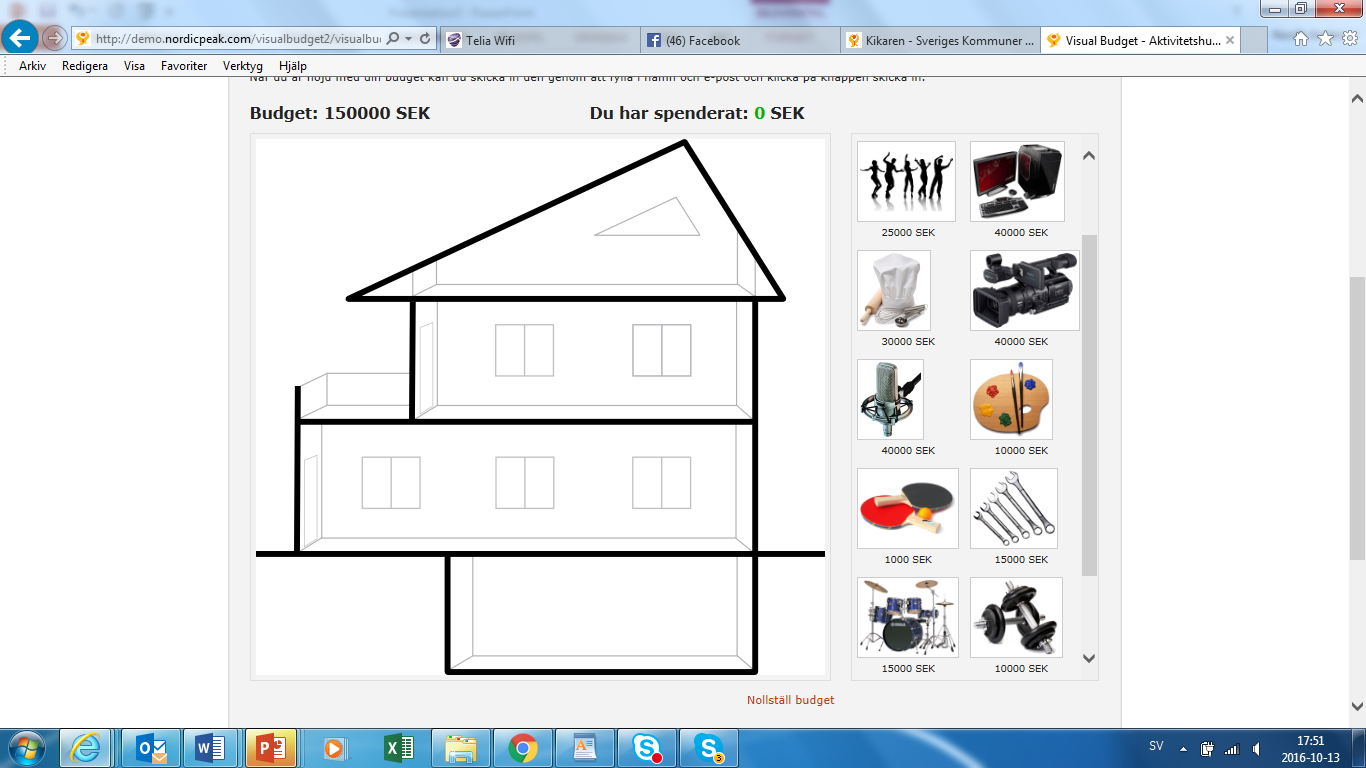 Starting points!
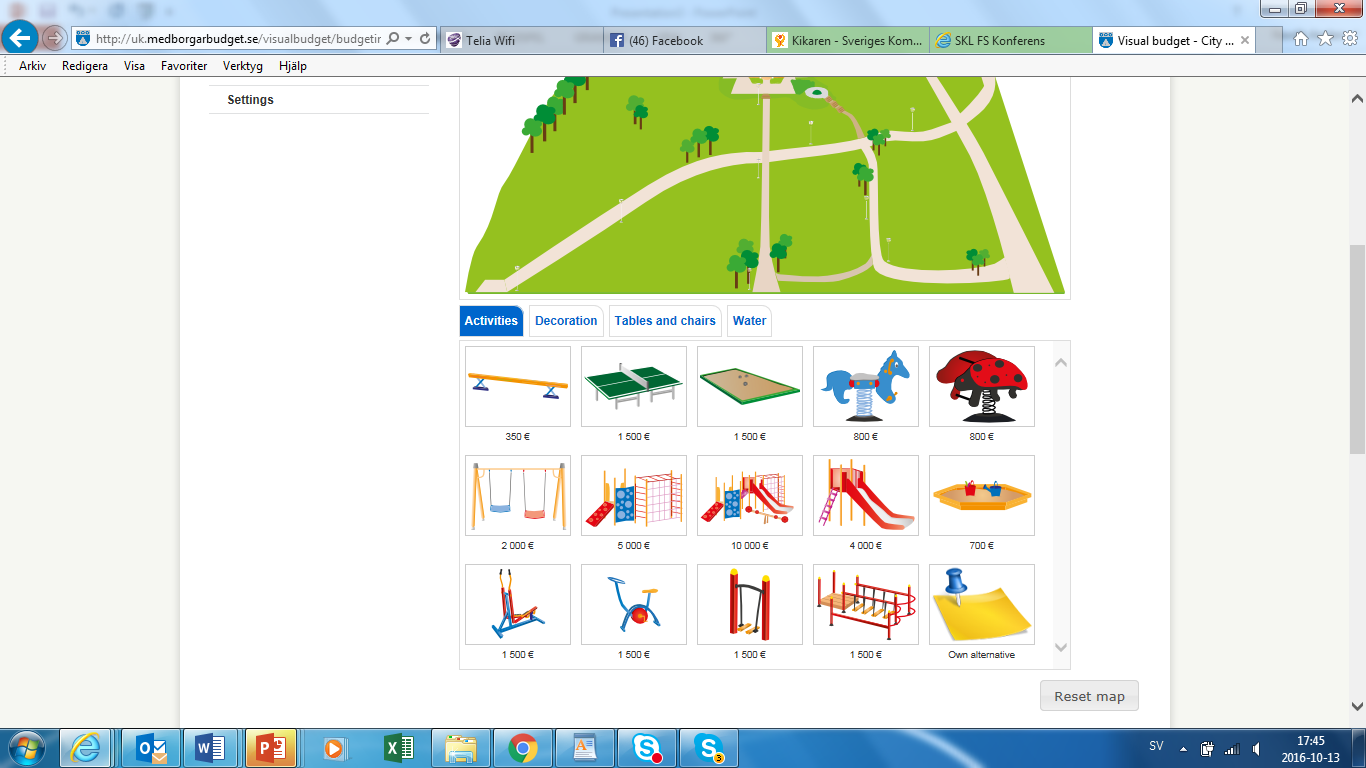 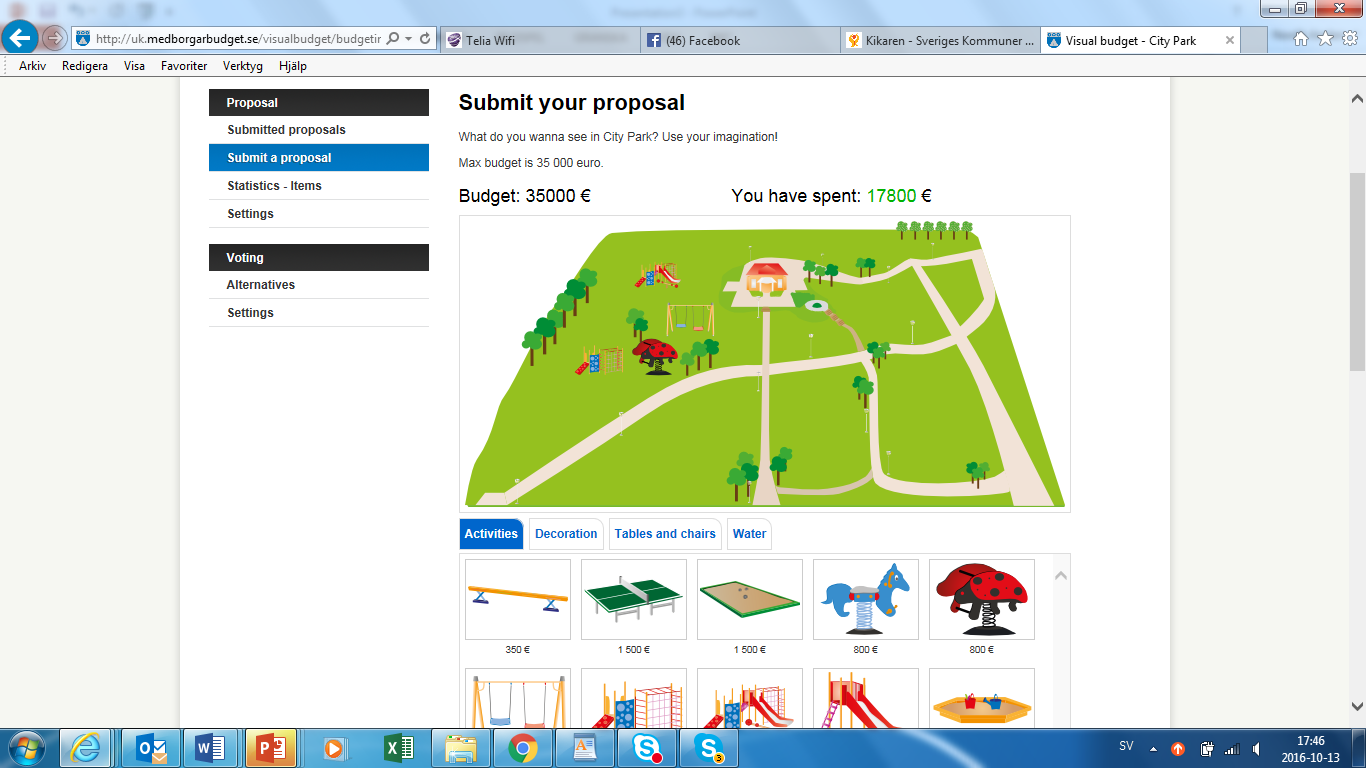 Learning process

Visual

Also analog
Now you can decide!

http://uk.medborgarbudget.se/
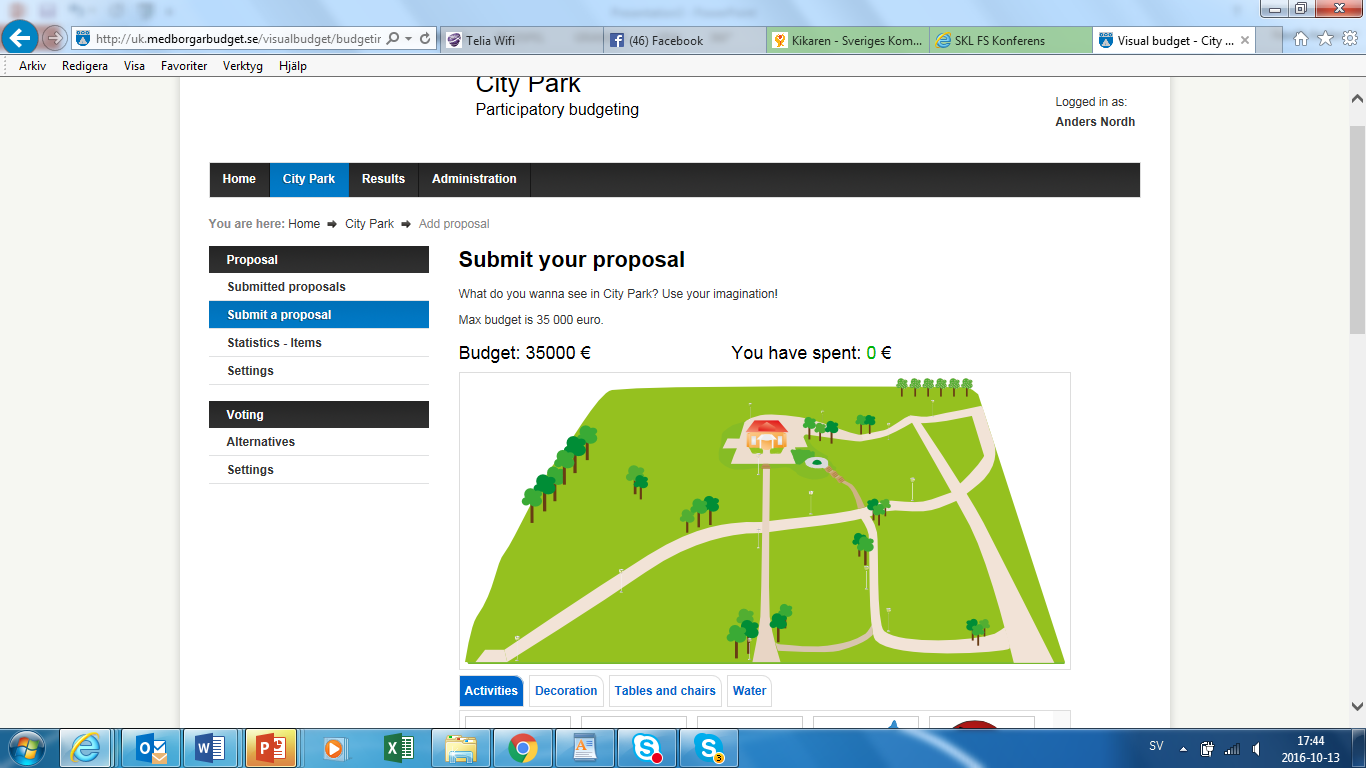 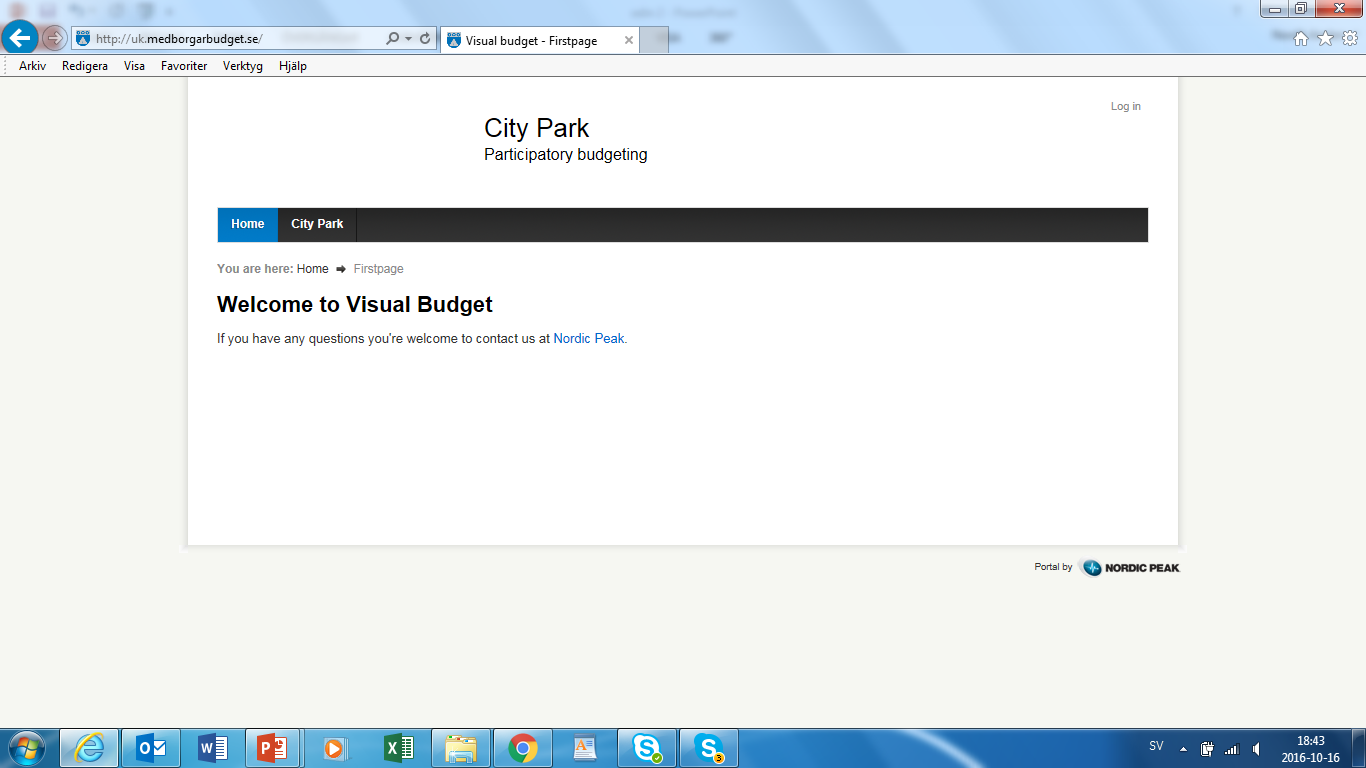 http://uk.medborgarbudget.se/
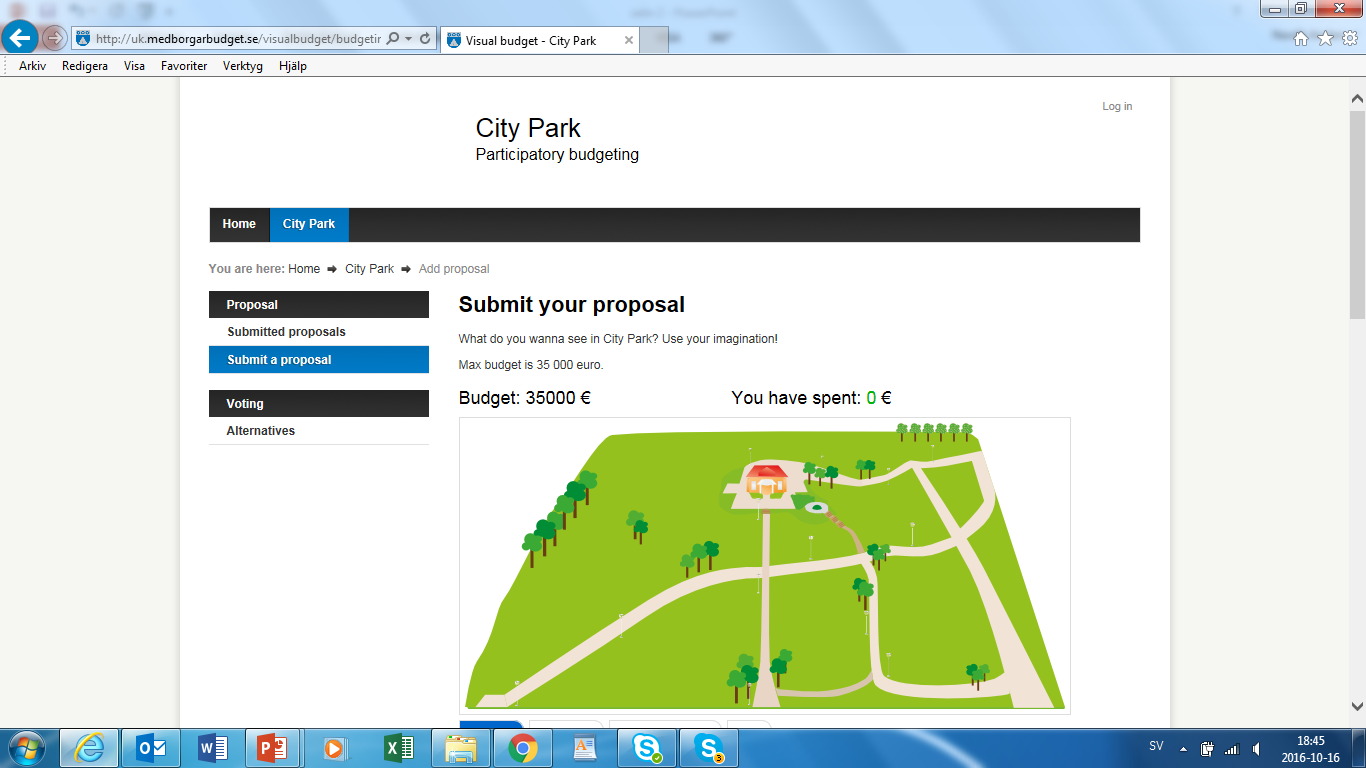 http://uk.medborgarbudget.se/
Choose from these ikons
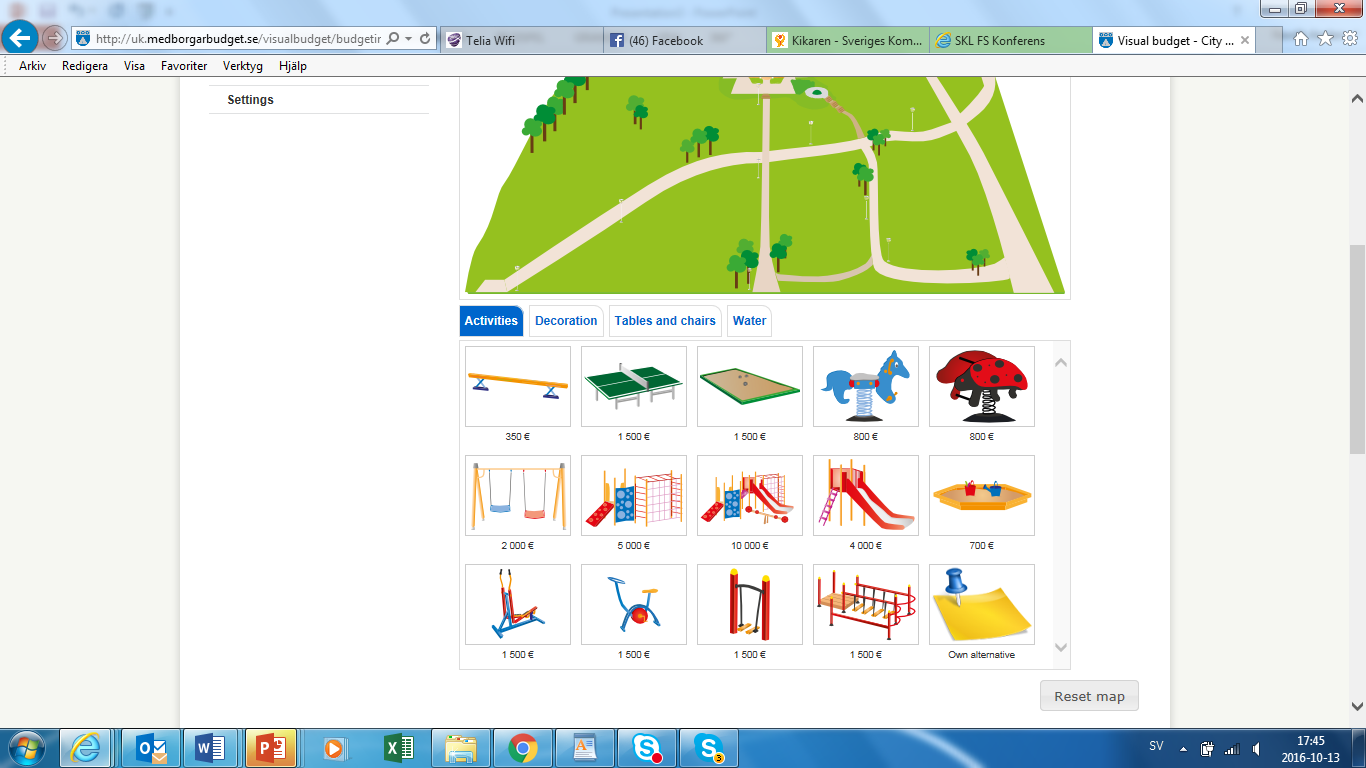 http://uk.medborgarbudget.se/
Choose from these ikons
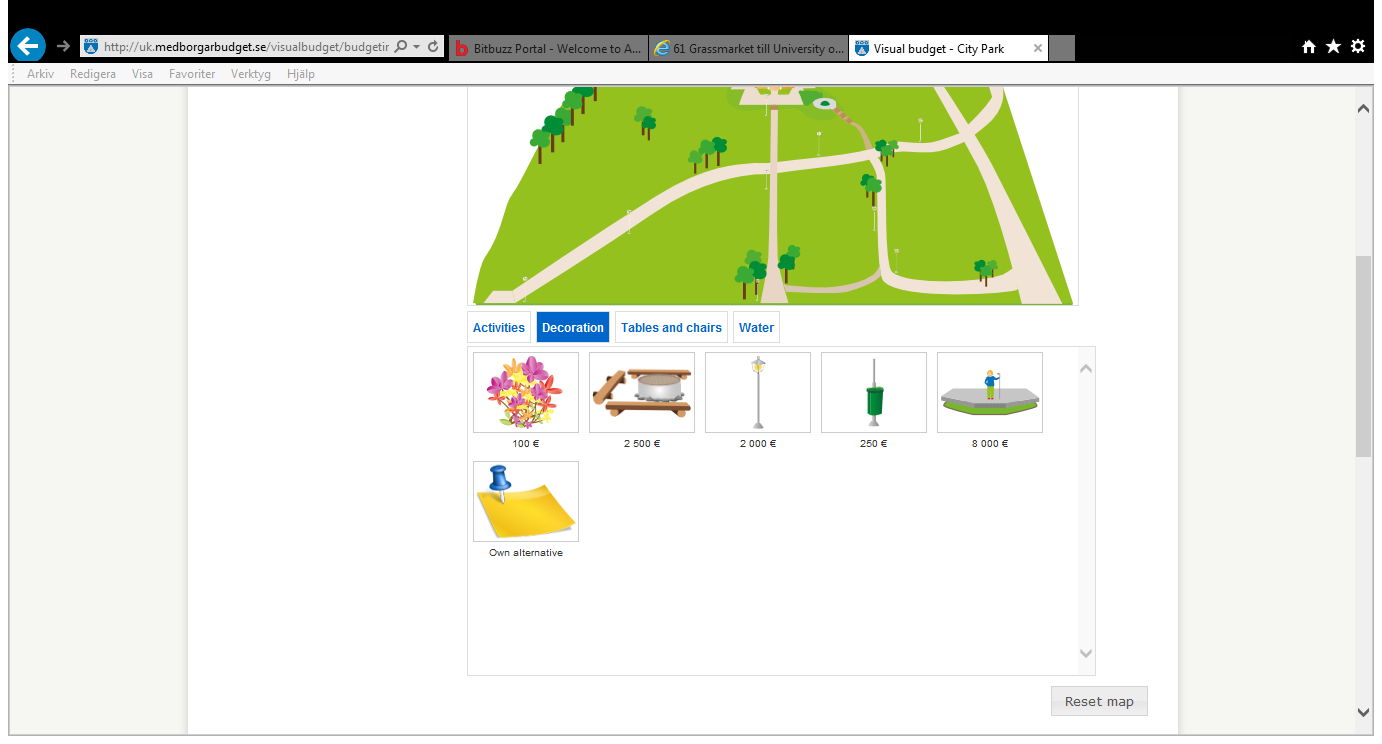 http://uk.medborgarbudget.se/
Choose from these ikons
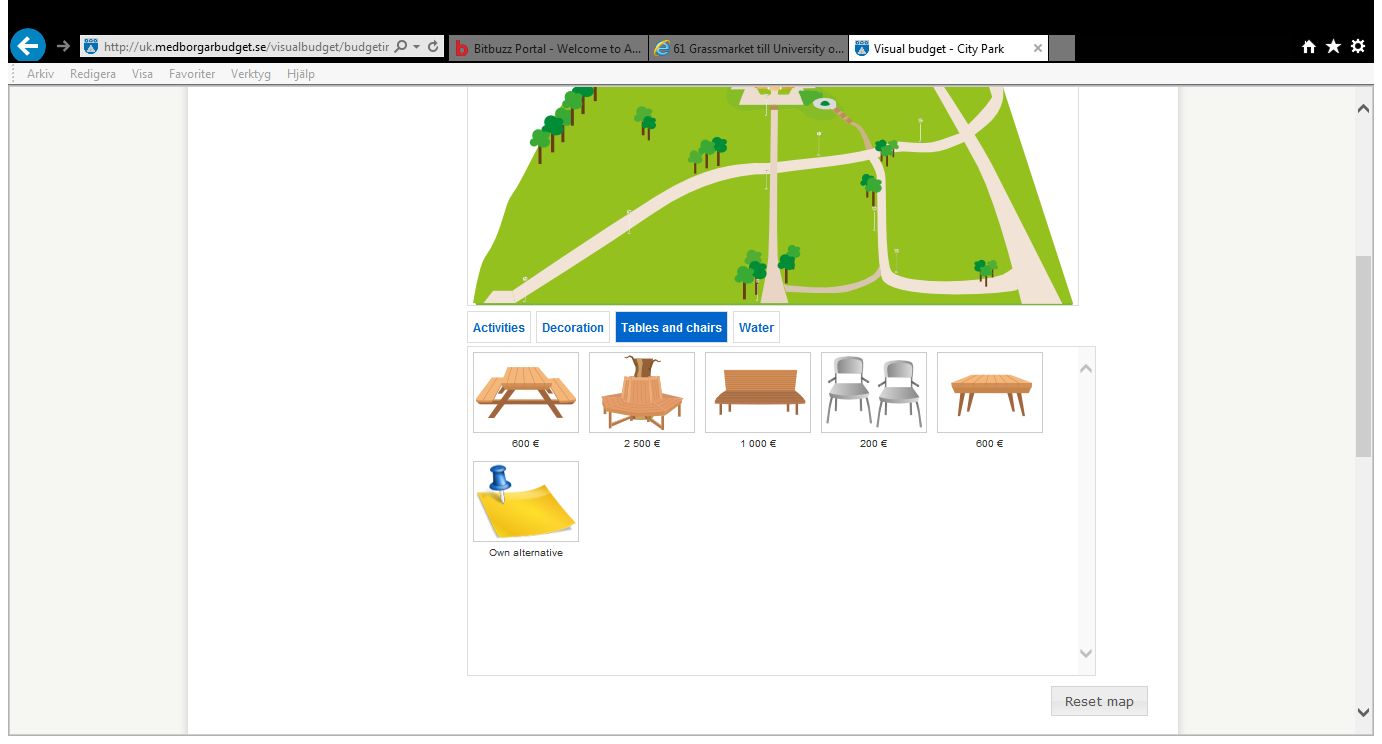 http://uk.medborgarbudget.se/
Choose from these ikons
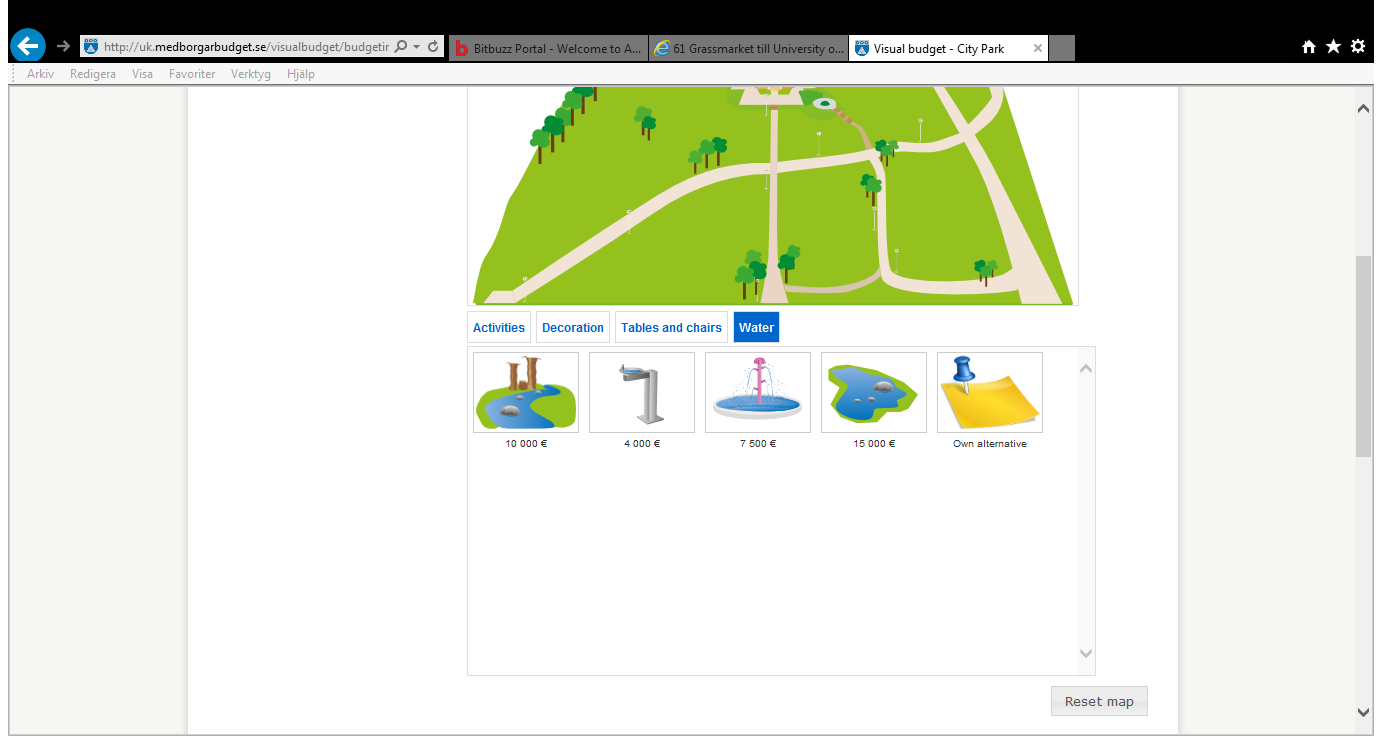 http://uk.medborgarbudget.se/
Place them where you want them but do not exceed the budget
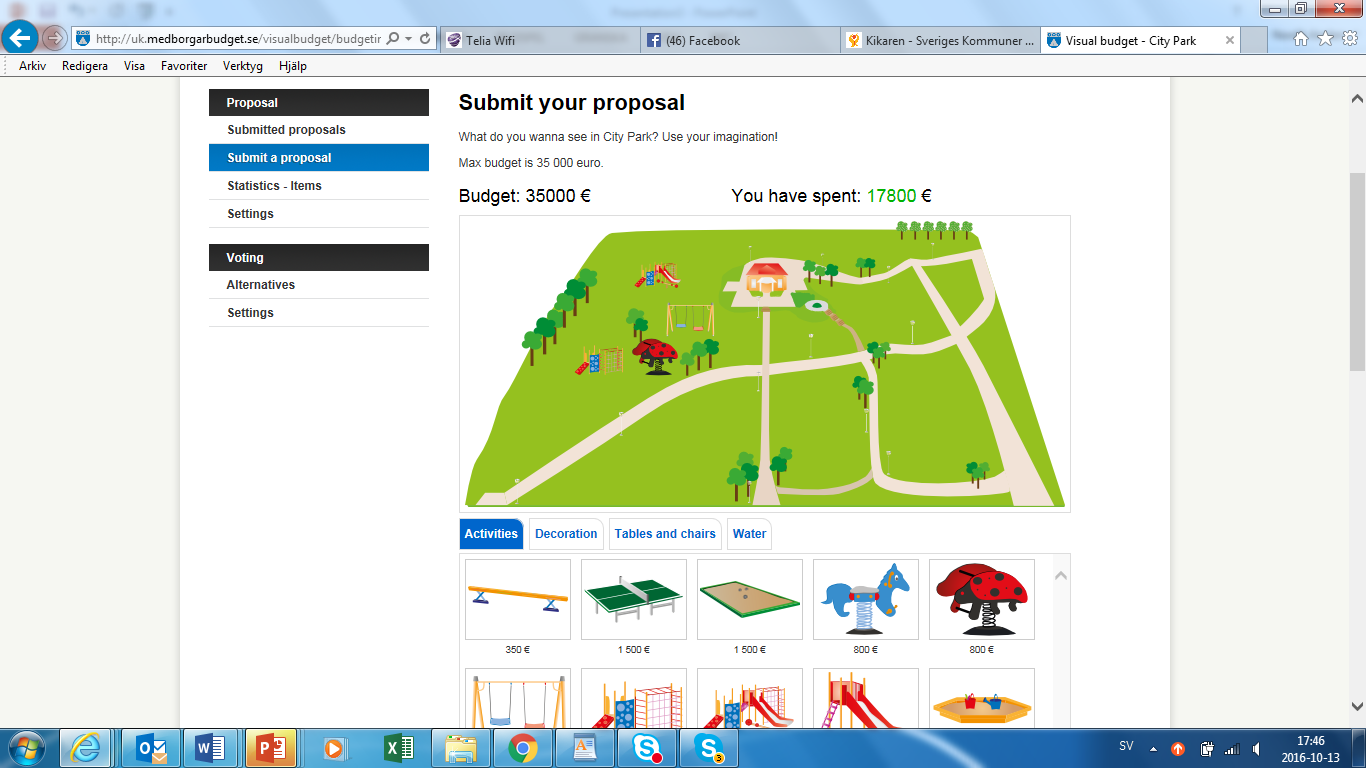 http://uk.medborgarbudget.se/
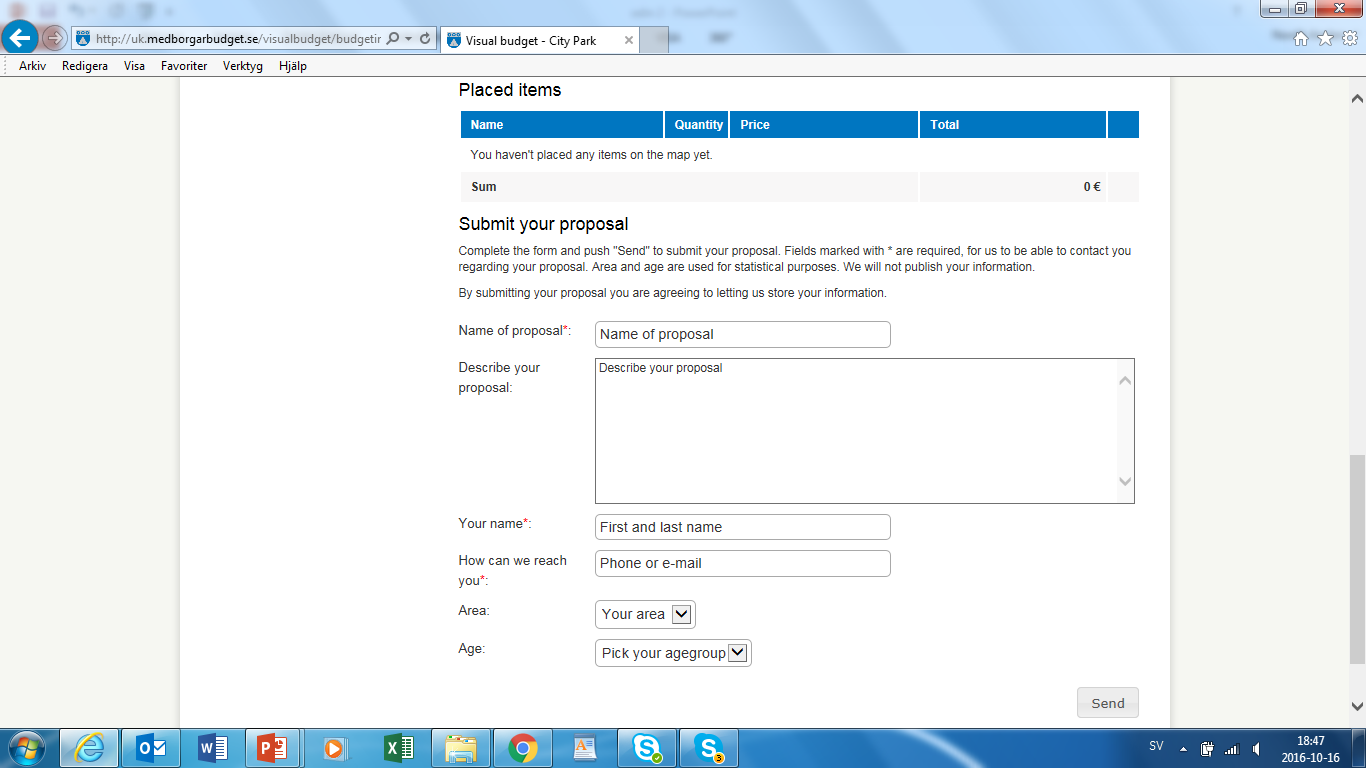 http://uk.medborgarbudget.se/
http://uk.medborgarbudget.se/
Next step is the voting process
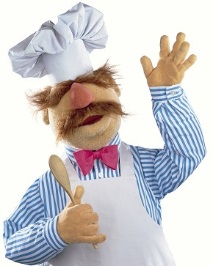 As a true Swedish chef we already have prepared three proposals to vote on!
Time to vote
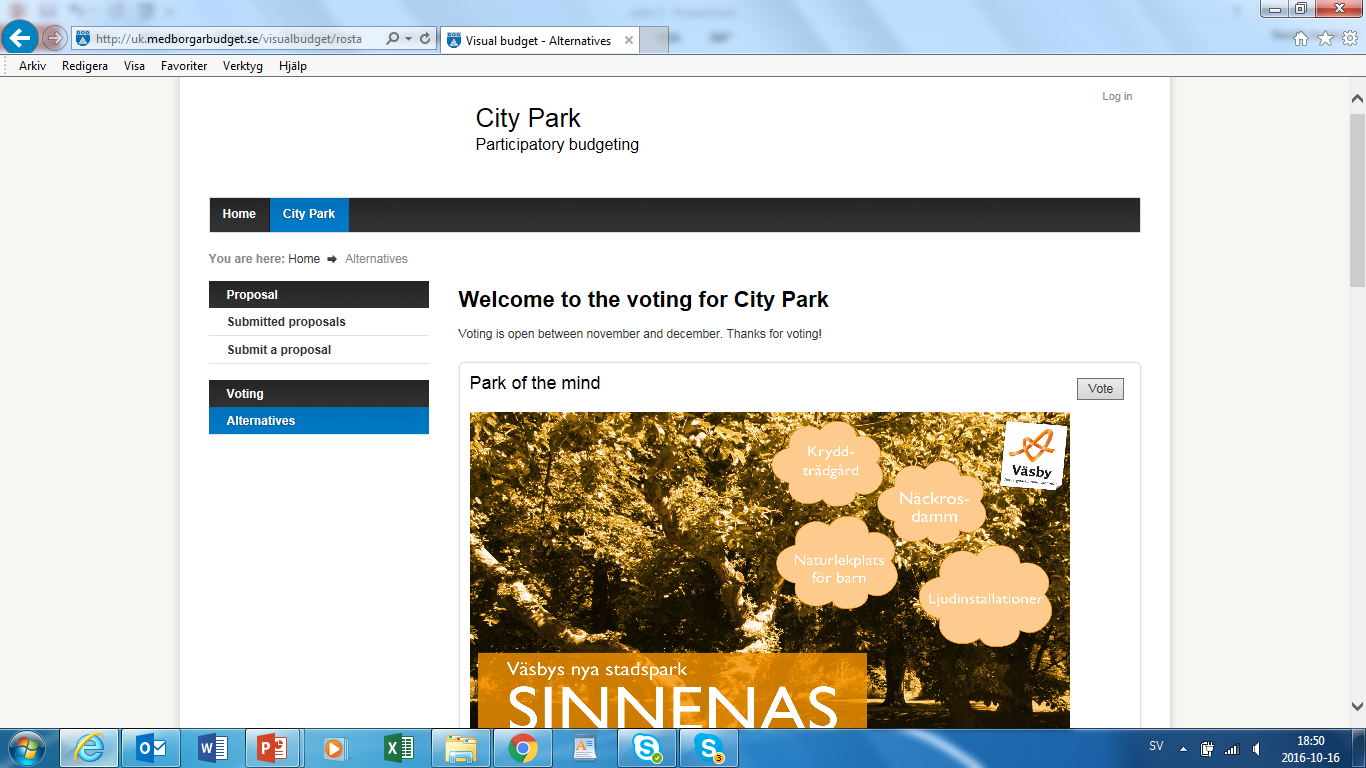 http://uk.medborgarbudget.se/
Vote!
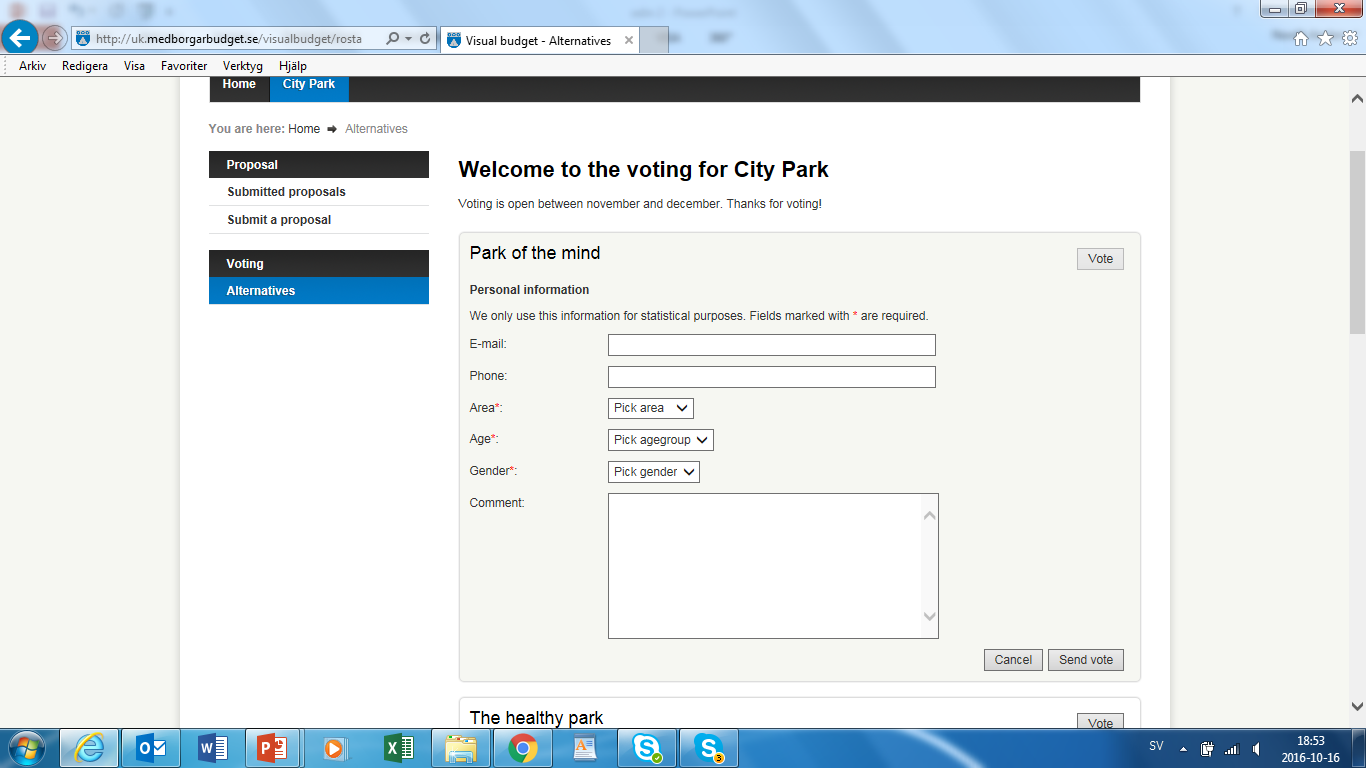 http://uk.medborgarbudget.se/
http://uk.medborgarbudget.se/
Experience: Most proposals from local residents
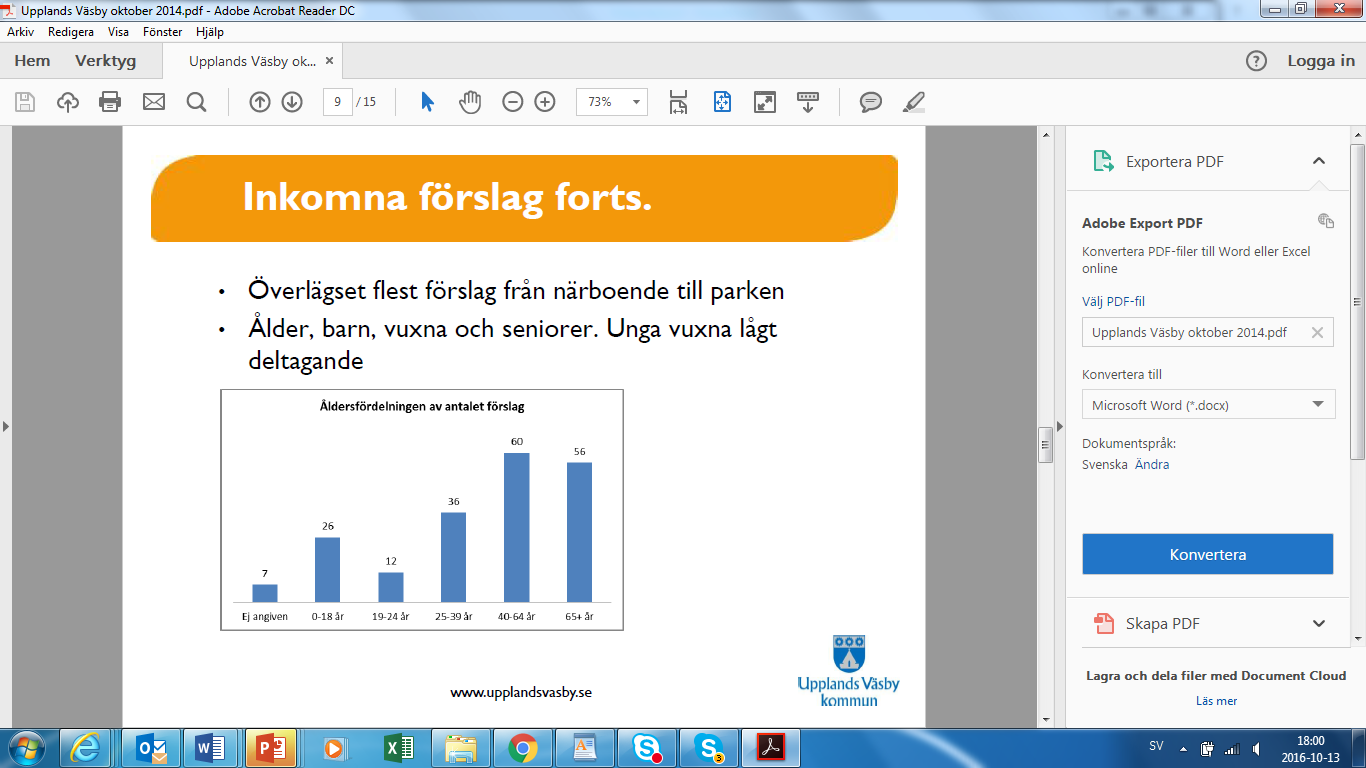 Total 196 proposal

113 with image or map

60 using the webb, 130 at the dialogue meetings
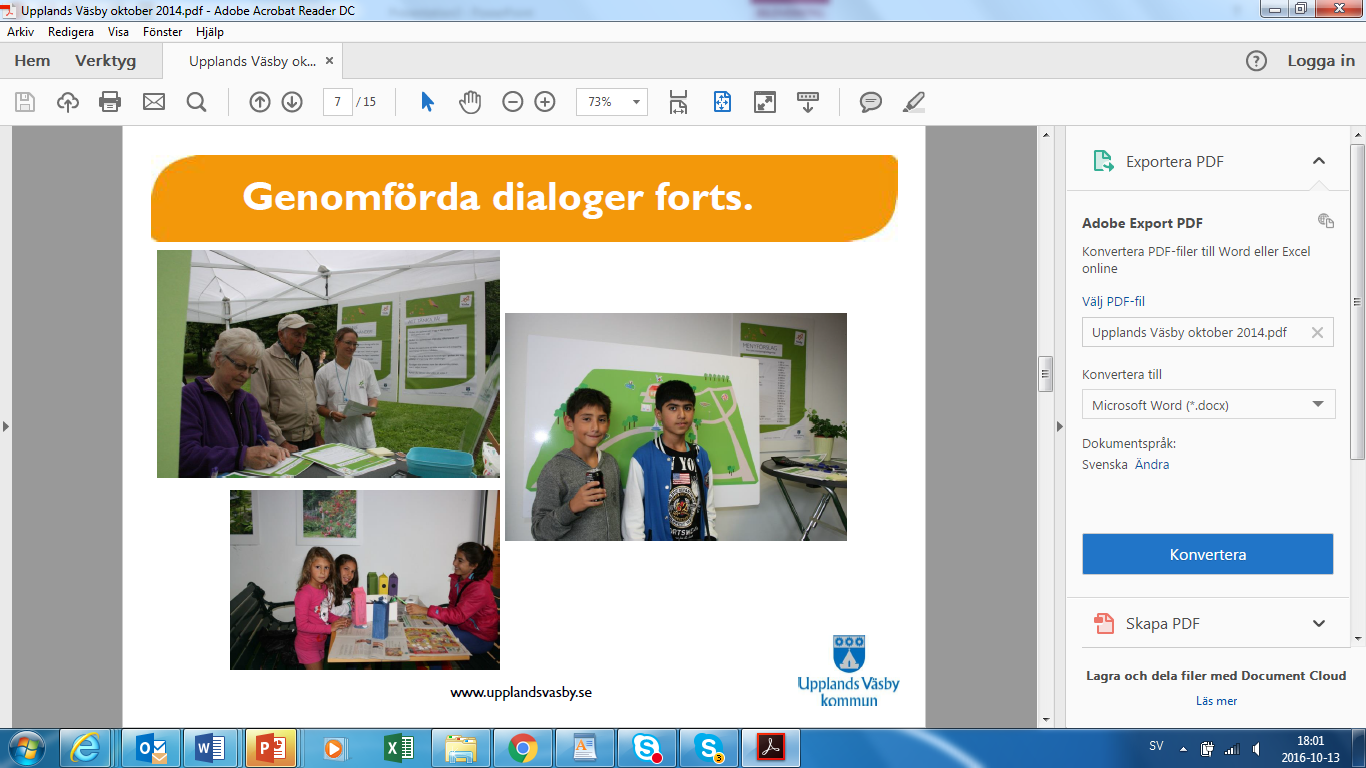 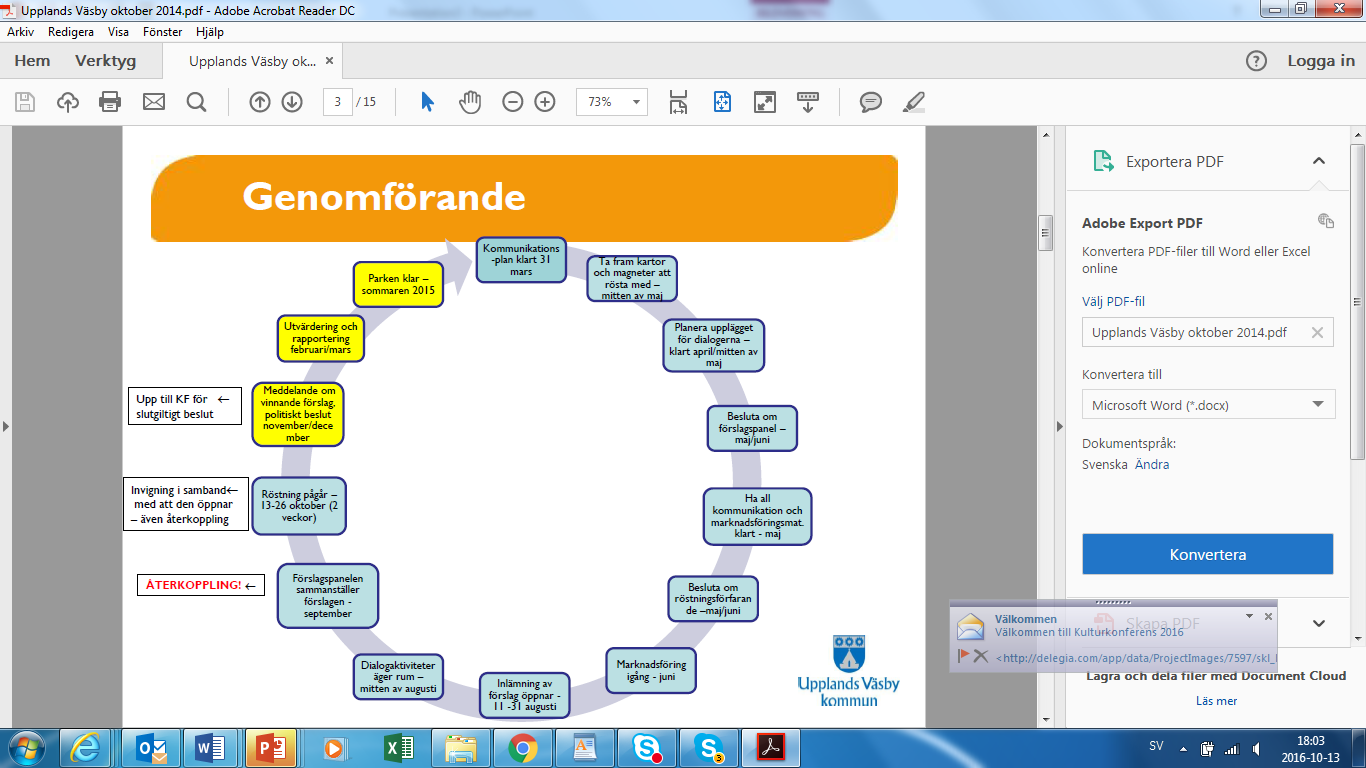 March 31th 2015 planning starts
Summer 2015 Park opening
October 13-26th Voting
September compilation of proposals
August 11-31th open for proposals
Thanks for takning part in this workshop!

Questions?

What can we do to improve PB in Sweden?